Trumfpoeng og kontrakter
Kapittel 3
Del 2 av 2
Trumfpoeng
Når vi spiller med trumf kan også kortfarger være verdt mye
Kortfarger regnes som dobbelton (2), singelton (1) og renons (0)
Hvis vi finner tilpass med makker kan vi telle trumfpoeng
1 tp for dobbelton
2 tp for singelton
3 tp for renons
Dette kan vi legge sammen med honnørpoengene våre og få honnørtrumfpoeng
Vi bruker honnørtrumfpoeng (htp) i stikktrappa
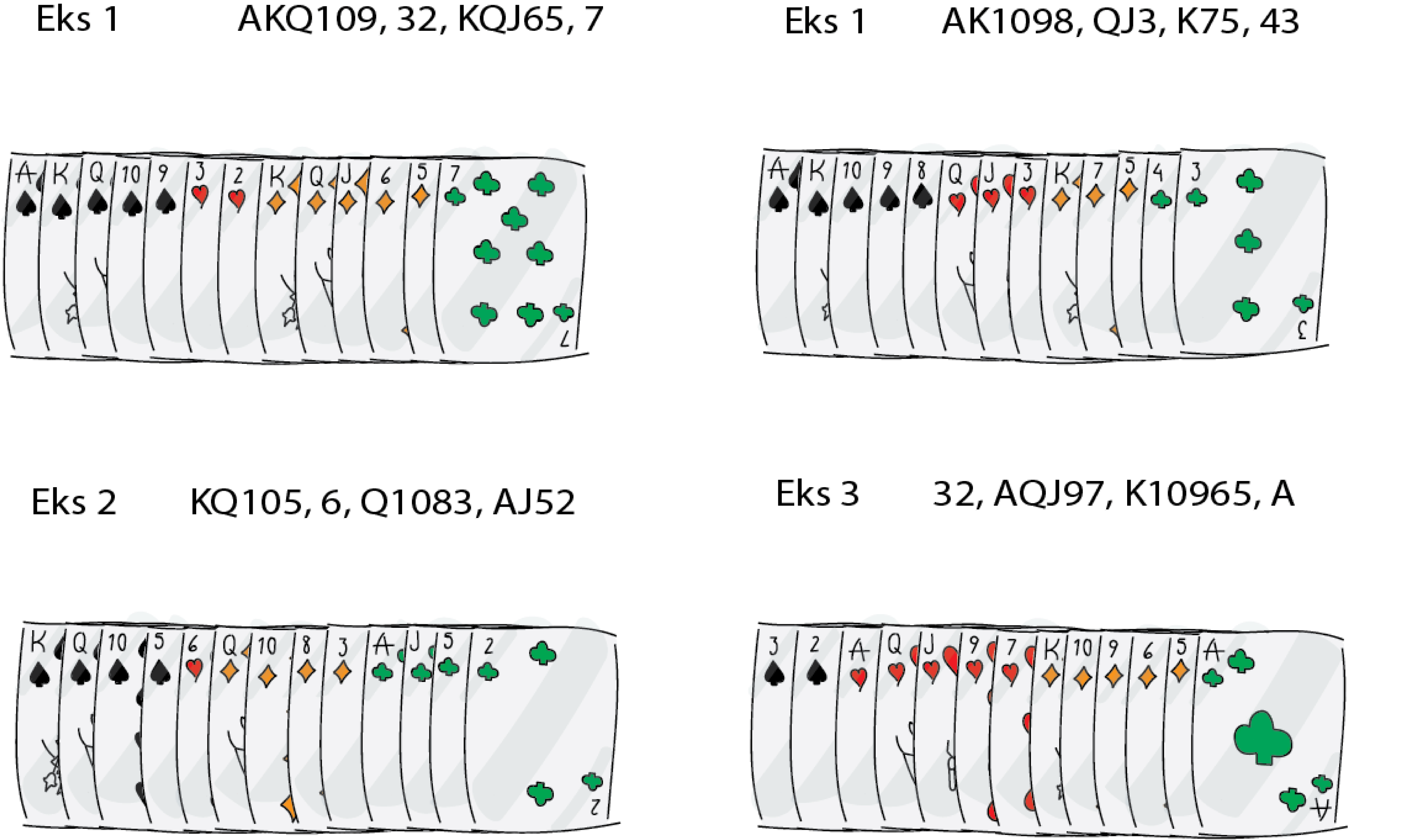 Tips for motspill når vi spiller med trumf
Spill ut en singelton mot trumfkontrakt
Hvis makker har esset eller kommer inn før de har tatt ut trumfen kan vi få stjeling
Legg styrke med dobbelton om makker spiller ut esset
Når makker spiller ut esset lover hen kongen
Makker kan derfor ta for kongen og så spille en ny, og gi oss stjeling
Kontrakt
Kontrakten forteller antall stikk og trumffargen
Akkurat som i stikktrappa er kontraktene fra 1- til 7-trinnet
Vi må plusse på 6 for å finne antall stikk
Vi kommer fram til kontrakten i meldingene – mer i de følgende kapitlene
Bonusnivå
De forskjellige kontraktene gir forskjellige poeng
Vi får ekstra bonus om vi melder høyt og klarer kontrakten
Det er tre bonusnivåer
Utgang
3NT – 9 stikk
4♥ og 4♠ (major) – 10 stikk
5♣ og 5♦ (minor) – 11 stikk
Det hjelper ikke å melde en høyere kontrakt om man ikke når et nytt bonusnivå
Lilleslem – 6♣♦♥♠NT – 12 stikk
Storeslem – 7♣♦♥♠NT – 13 stikk (alle)
Kontraktene før bonusnivåene heter delkontrakt